Trend Forecast 2020
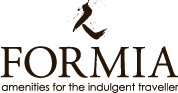